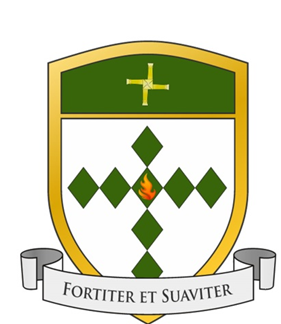 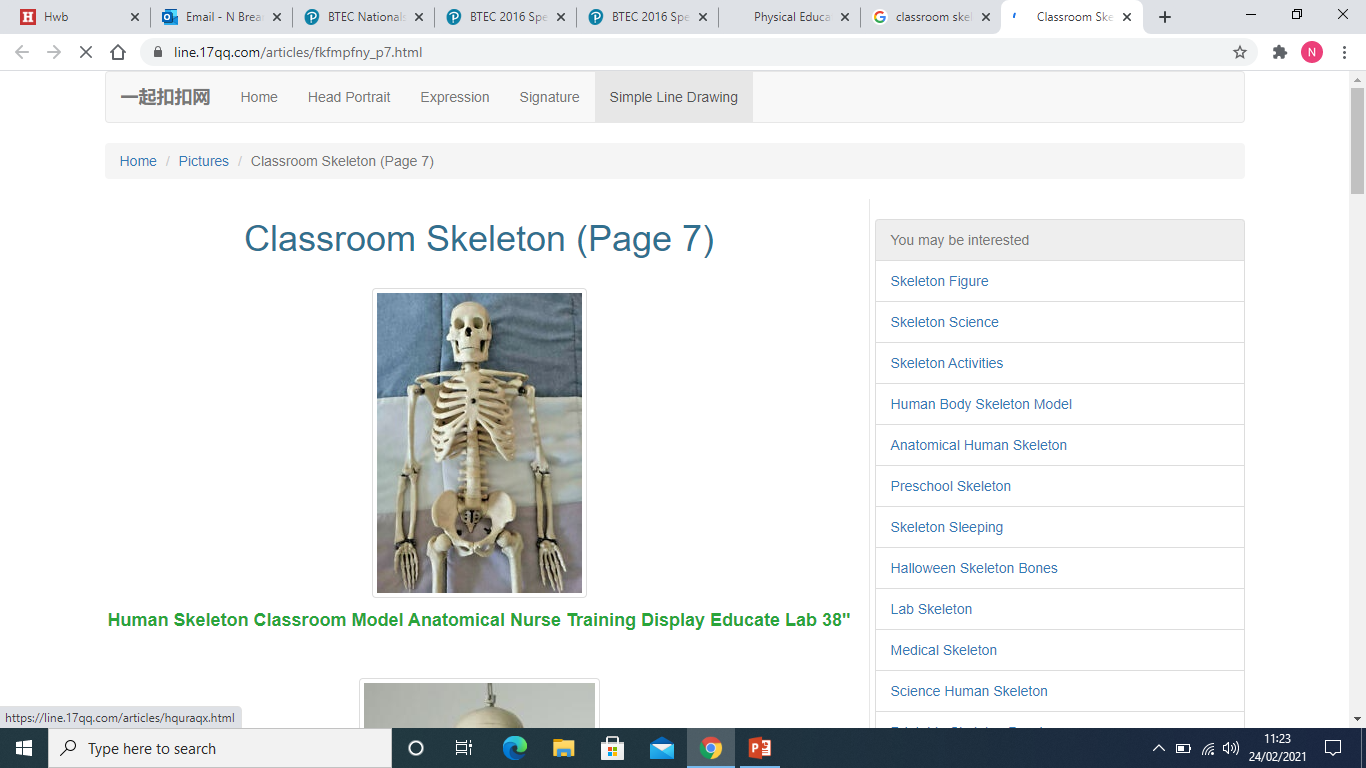 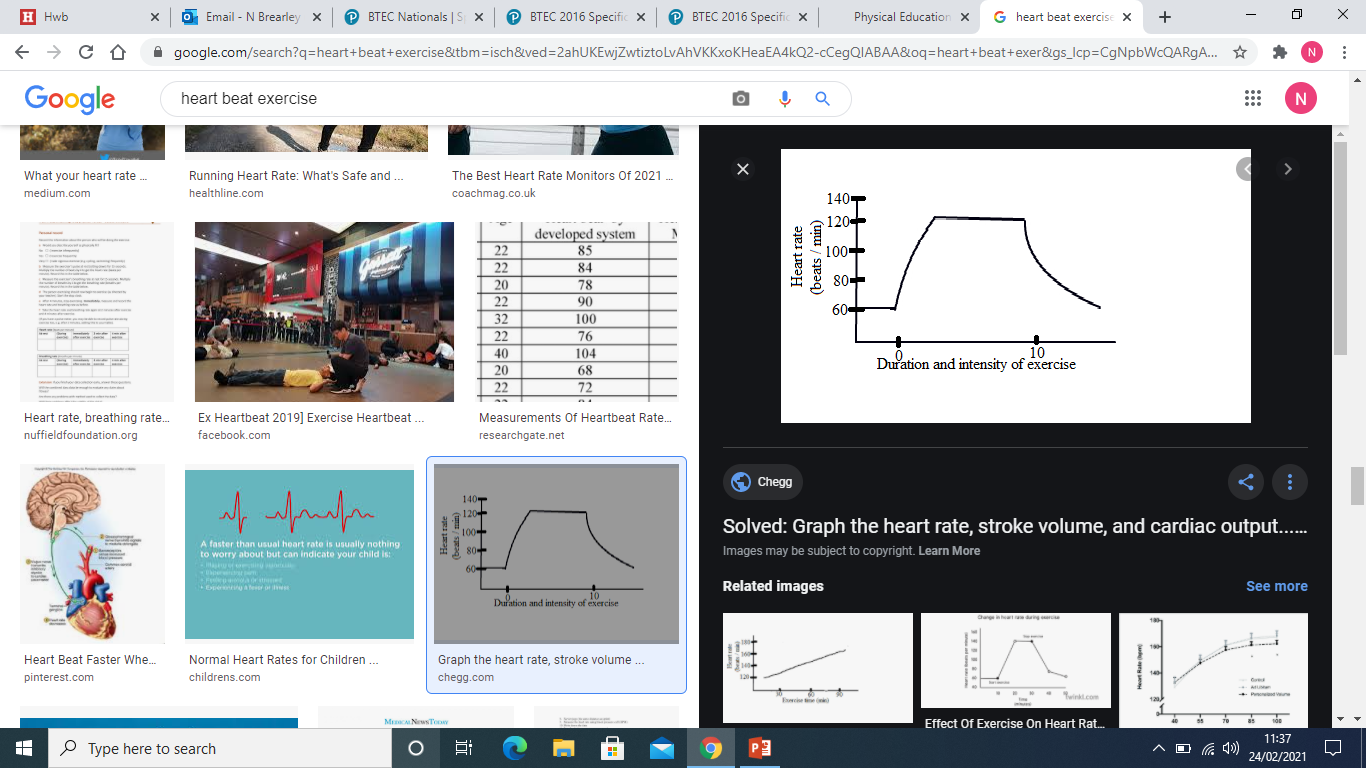 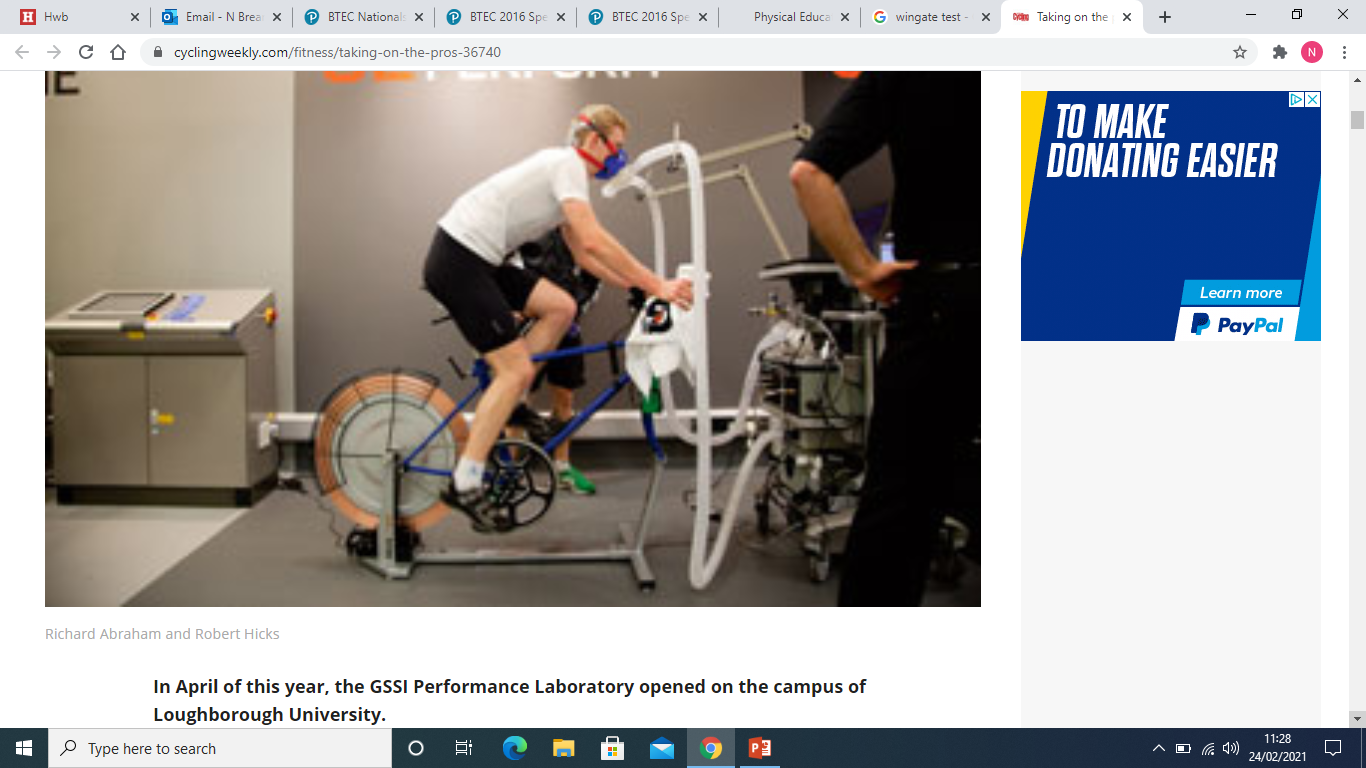 Welcome to the Physical Education Department
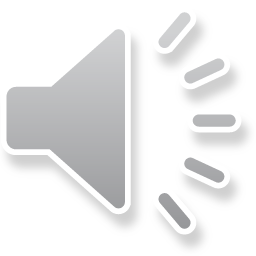 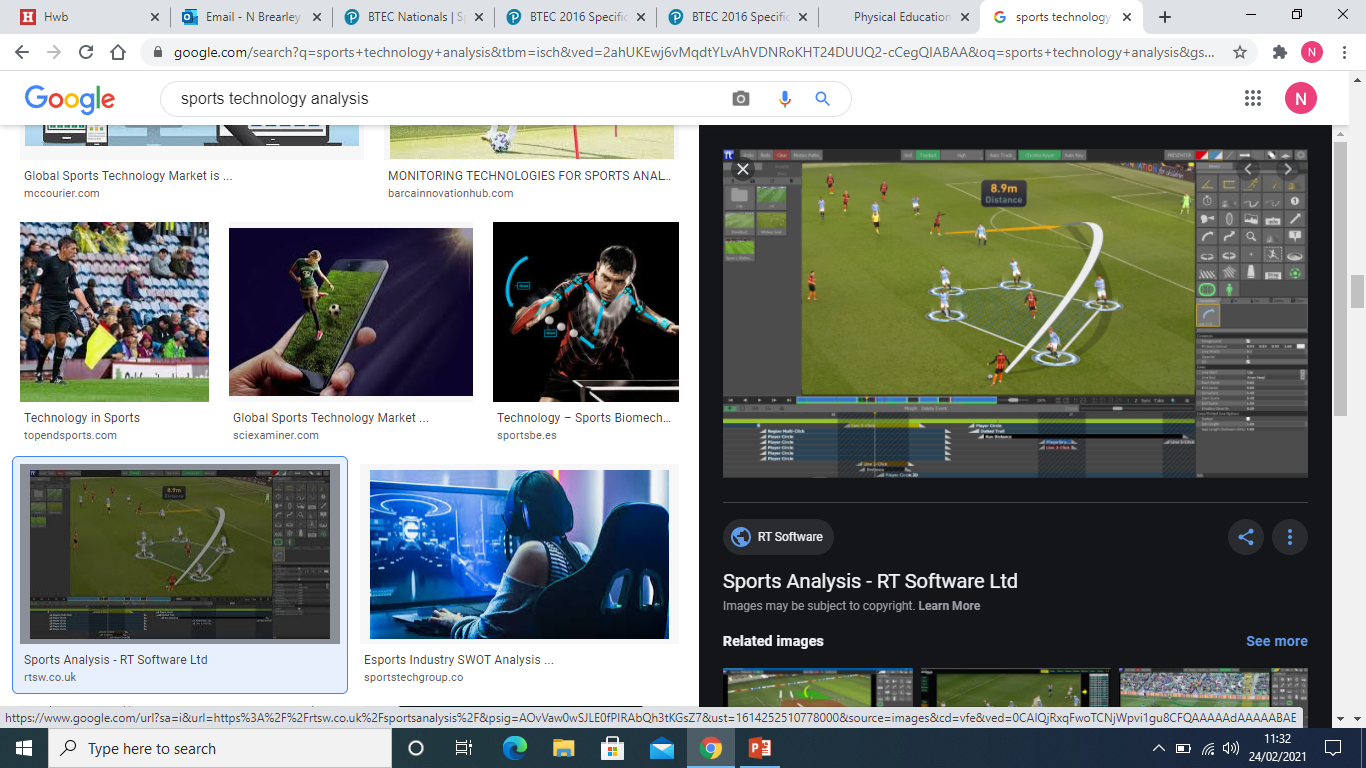 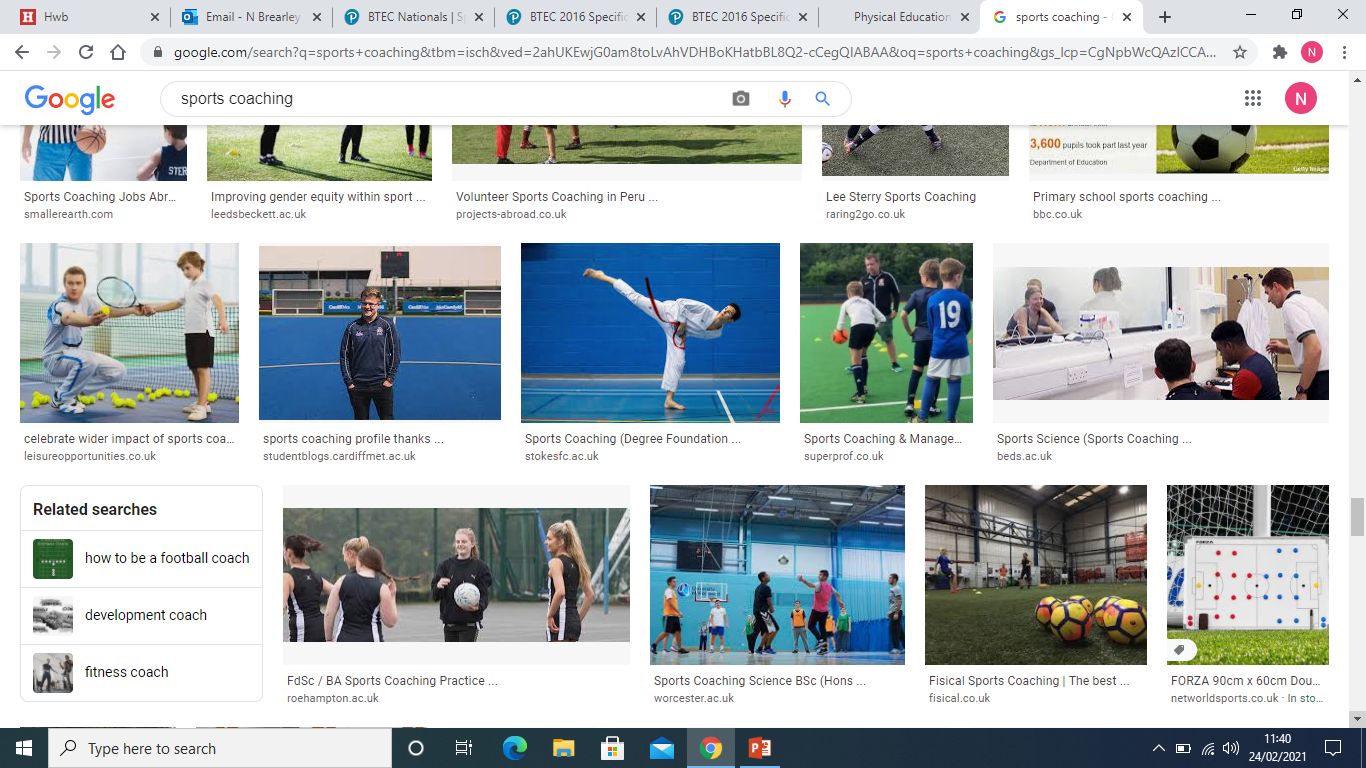 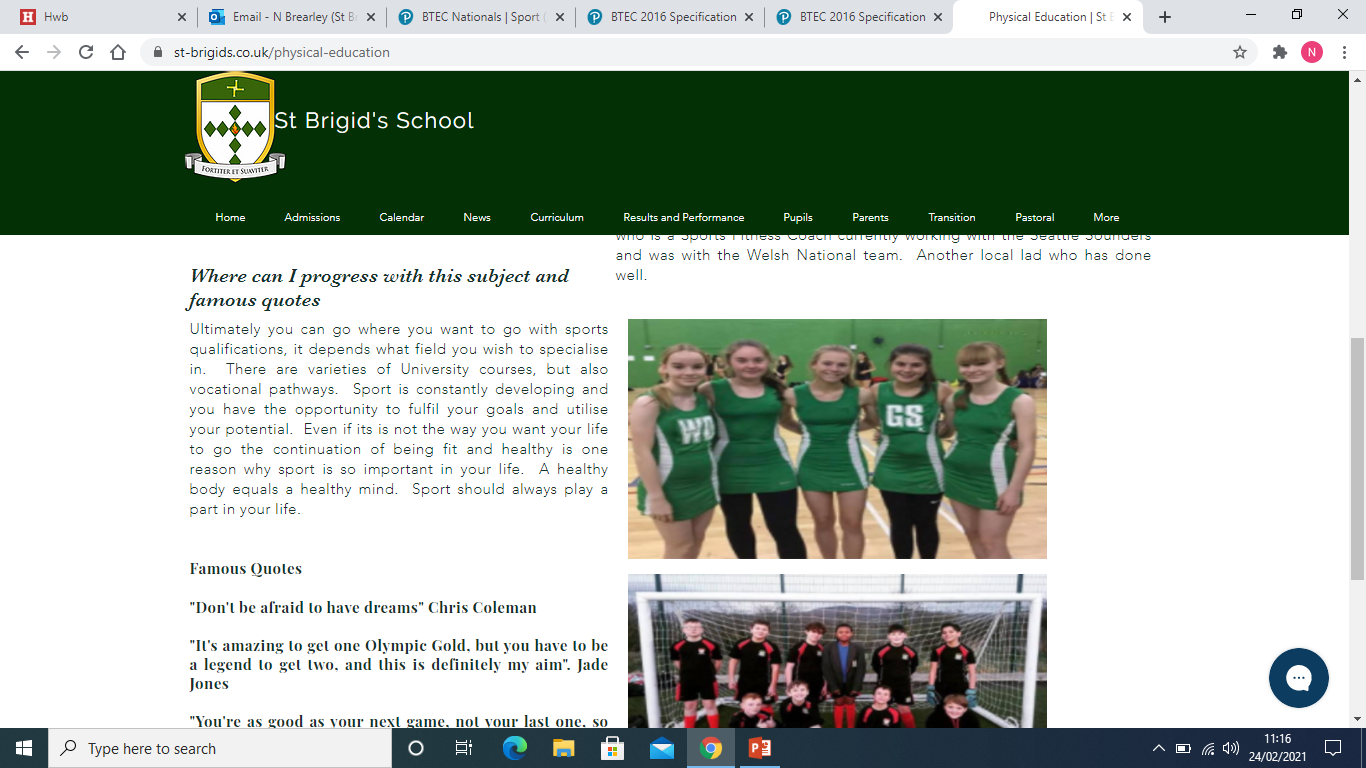 TO INSPIRE AND BE INSPIRED
RESPECT - LOVE - FAITH - TRUTH - EXCELLENCE
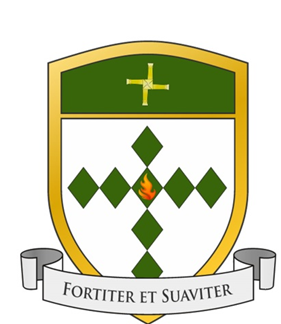 Meet your teacher..Mr Brearley
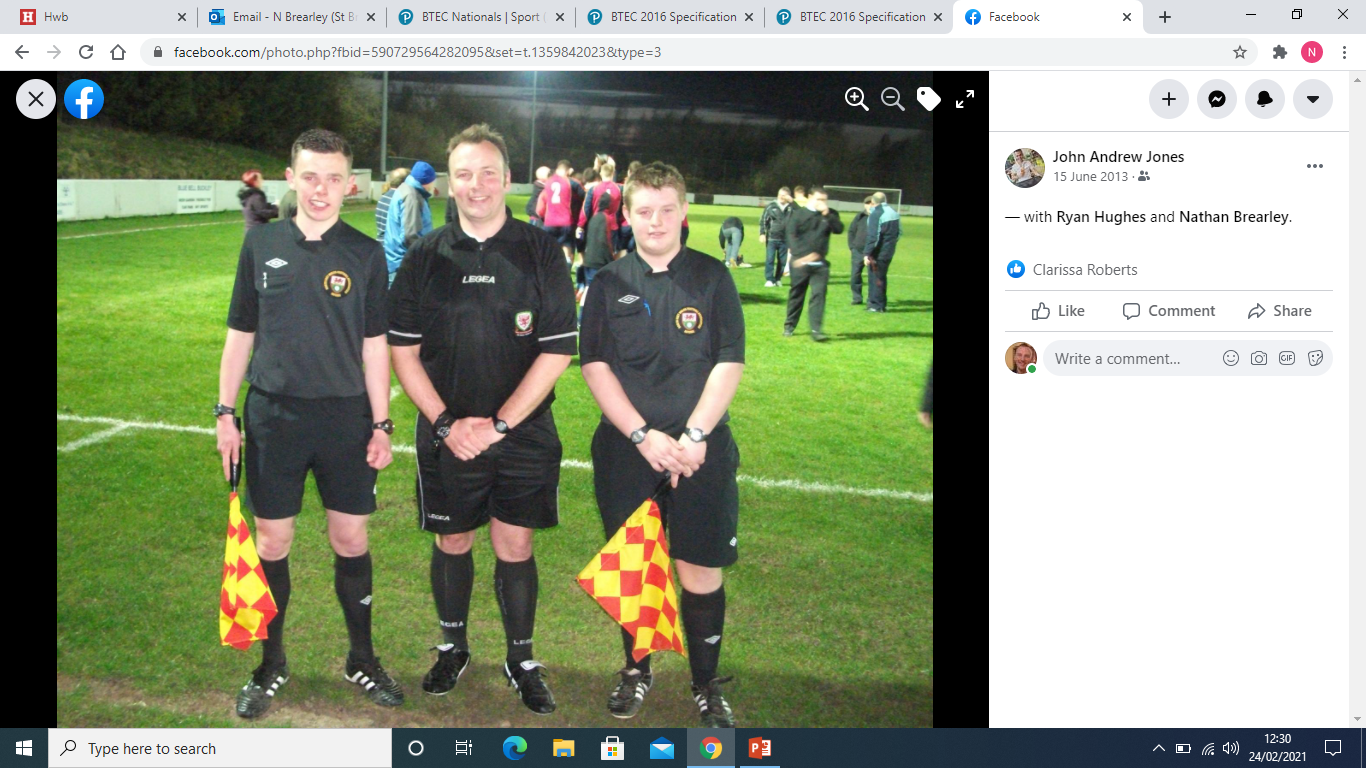 For my qualifications I moved around Universities to gain experience, tied in with my sporting commitments and various teams that I played for – BA Hons at University of Wolverhampton, PGCE at Bangor and my MSc at Glyndwr.  Balancing my education and love of sport was very important.
I have taught for over 20 years, actually beginning my career locally at Denbigh High School and have been fortunate enough to celebrate some of the sporting successes of peers and former pupils, namely Michael Owen a former team mate and pupils Harry Wilson and Neil Taylor (all professional footballers).
Understanding that sport can offer so many options is key and I look forward to the challenge of teaching, nurturing and celebrating future sporting successes.
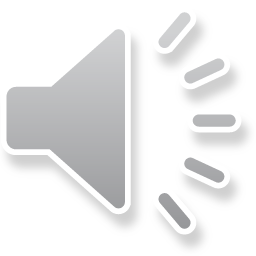 TO INSPIRE AND BE INSPIRED
RESPECT - LOVE - FAITH - TRUTH - EXCELLENCE
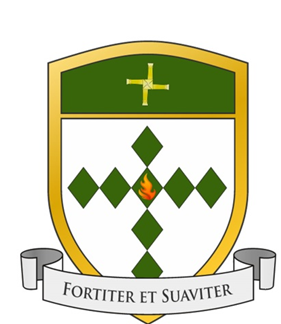 Who should study BTEC Sport Level 3 Diploma?
To study the BTEC Sport at Diploma level you need to have an interest in sport and an understanding that the subject is very diversified.
This is an extra curricular option so there may be the need to study outside the normal school hours.  However I do work with students to help this process.
The BTEC Sport delves deeper into sporting practices and recognises the importance of linking practical and theory together for success.
This course allows for recognition of a vocational pathway but also presents the opportunity to further your studies in Sport at University.
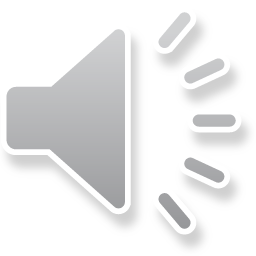 TO INSPIRE AND BE INSPIRED
RESPECT - LOVE - FAITH - TRUTH - EXCELLENCE
How is the BTEC Sport Diploma Level 3Course Assessed?
The Diploma course is the equivalent to TWO A level grades.  
There are 9 modules that need completing.  Some of Internally Assessed and some Externally resulting in some examinations, case studies and general tasks for coursework.
LAYOUT OF THE COURSE
Year 12
Unit 1 – Anatomy and Physiology
Unit 2 – Fitness Training and Programming, for Health, Sport and Well Being
Unit 3 – Professional Developments in the Sports Industry
Unit 4 – Sports Leadership
Year 13
Unit 6 – Sports Psychology
Unit 8 – Coaching for Performance
Unit 9 – Research Methods in Sport
Unit 22 – Investigating Business in Sport and the Active Leisure Industry
Unit 23 – Skill Acquisition in Sport
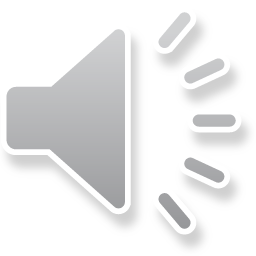 TO INSPIRE AND BE INSPIRED
RESPECT - LOVE - FAITH - TRUTH - EXCELLENCE
Practical
Linking theory to practical is important as it helps with learning and understanding.  This course provides a broad spectrum of sporting issues which will allow practical elements to be covered in the course.
Opportunities to look into the developments of sport and visits to establishments to further enhance learning potential.
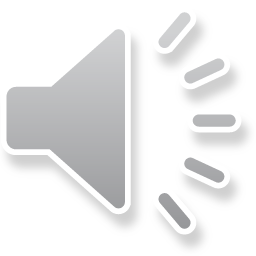